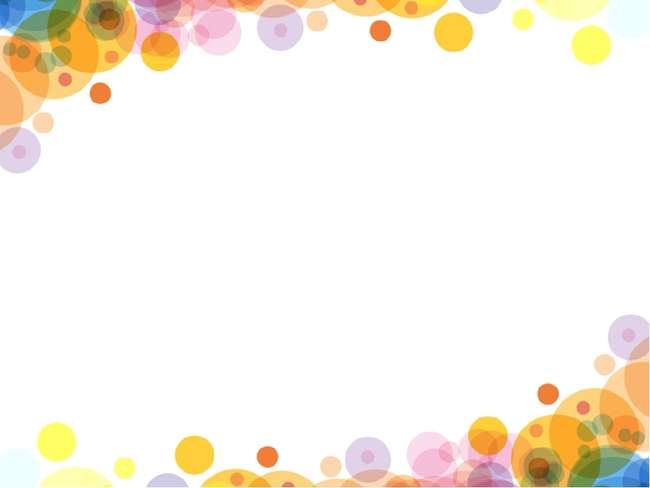 Структурное подразделение   «Детский сад № 7 комбинированного вида» МБДОУ «Детский сад «Радуга» комбинированного вида»Рузаевского муниципального района РМ
«Ранняя профориентация детей старшего дошкольного возраста в проектной деятельности»



Из опыта работы воспитателей 
Волковой Л. А., Грузинцевой И. М.
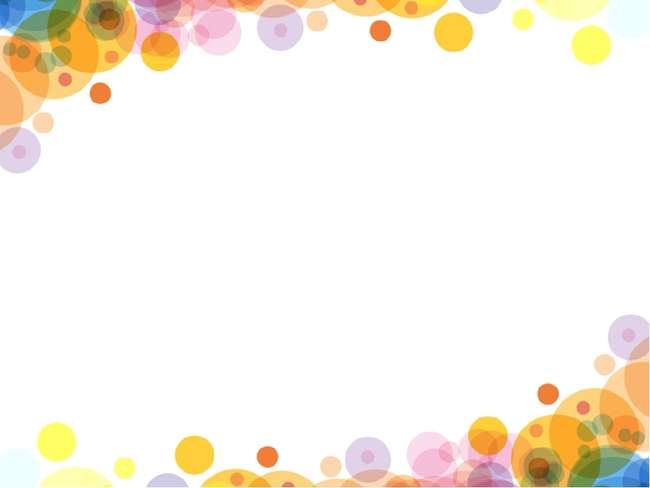 Цель проекта: обобщение знаний о профессиях в процессе совместной и самостоятельной деятельности детей через «погружение» в реальные практические ситуации.
Формы и методы работы с дошкольниками:
- экскурсии, наблюдения во время целевых прогулок;                                                                                                   - рассказы воспитателей и родителей;                                                                                                                                - образовательная деятельность;                                                                                                                                           - игры, праздники и развлечения;                                                                                                                                      - самостоятельная художественно-творческая деятельность.
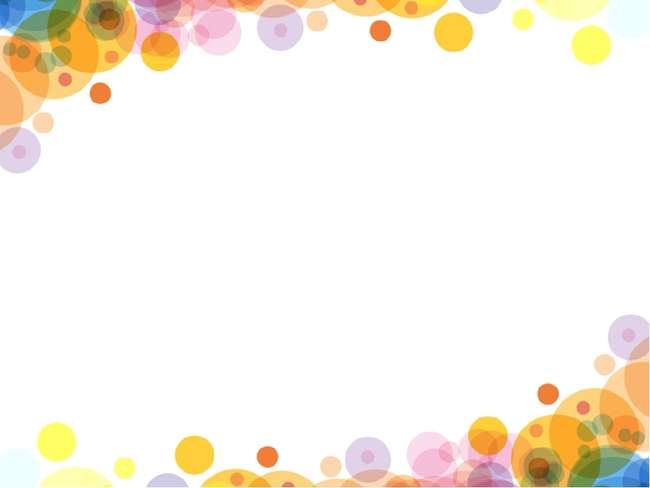 Знакомство с Куйгорожем и работа в тетрадях  «Знакомство с профессиями» под редакцией Антоновой М. В. .
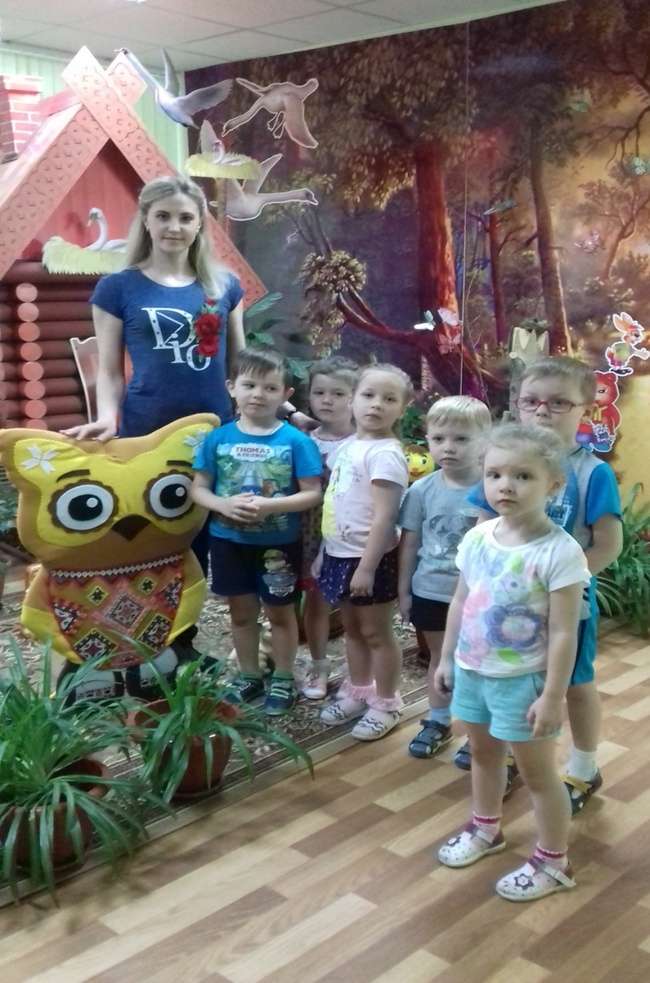 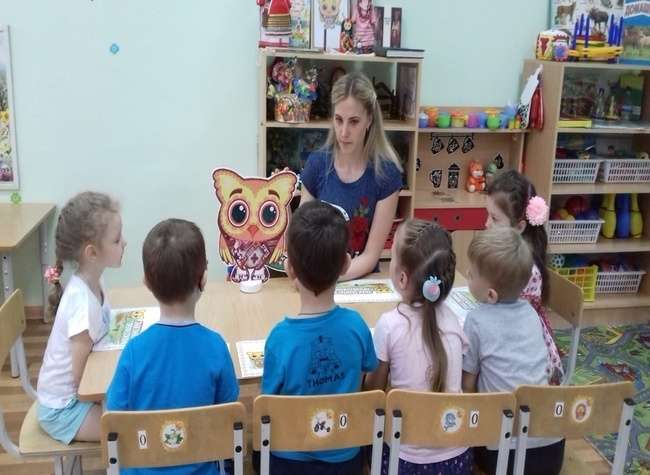 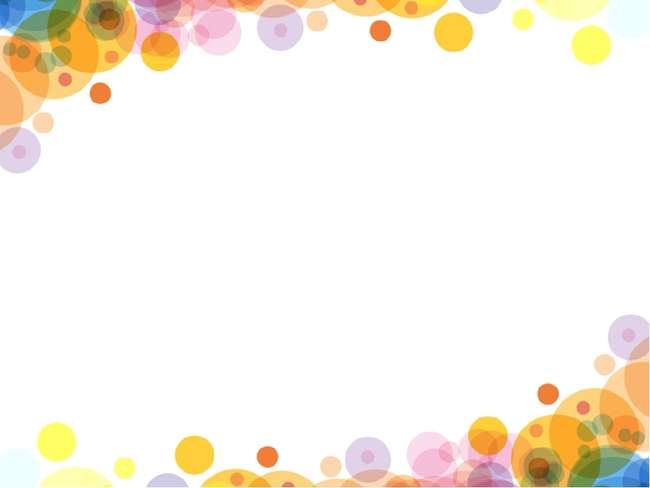 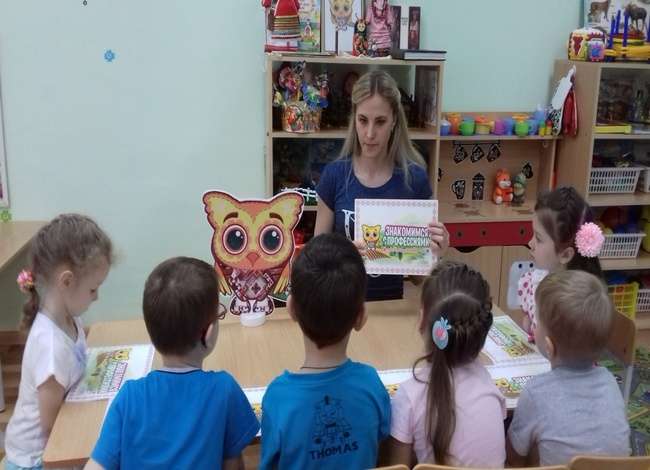 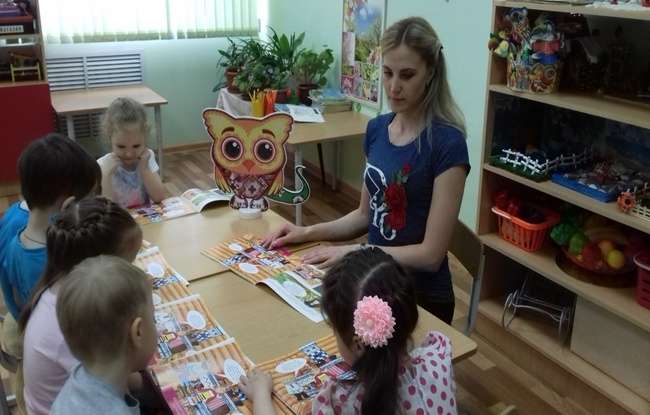 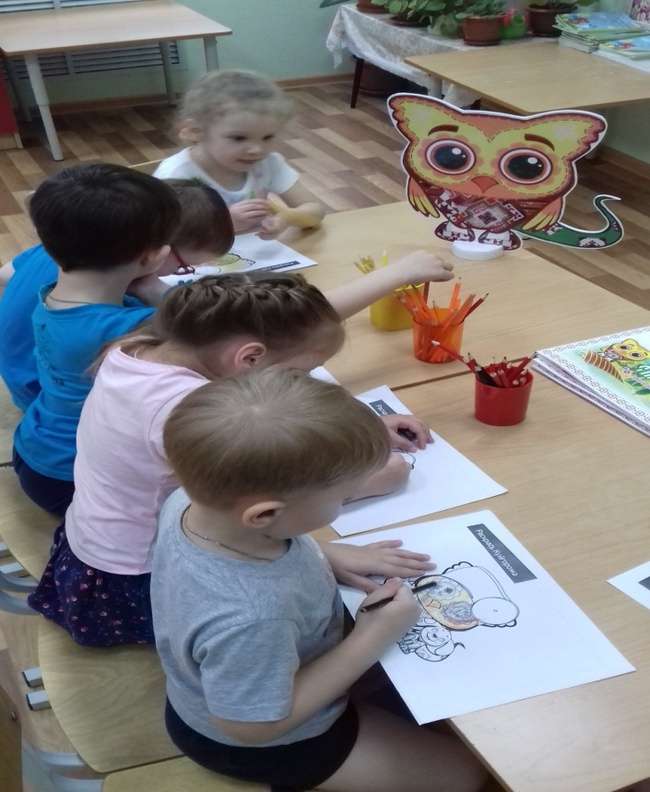 Знакомство с профессией «Строитель»
Дидактическая игра                                 «Четвертый лишний»
Настольно-печатная игра «Лото – Профессии»
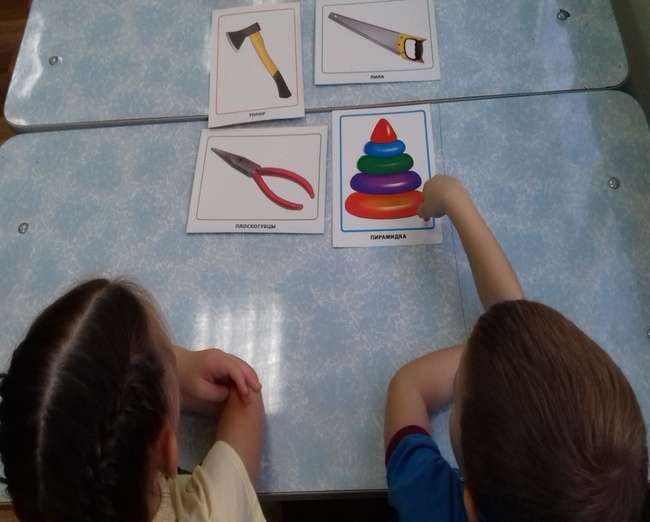 Работа в  тетрадях «Знакомство с профессиями»  под ред. Антоновой М.В.
Дидактическая игра «Что нужно строителю?»
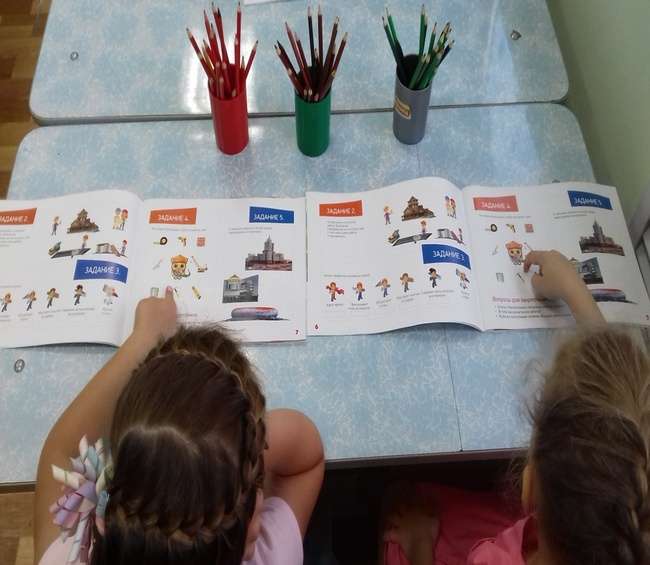 Продуктивная деятельность.
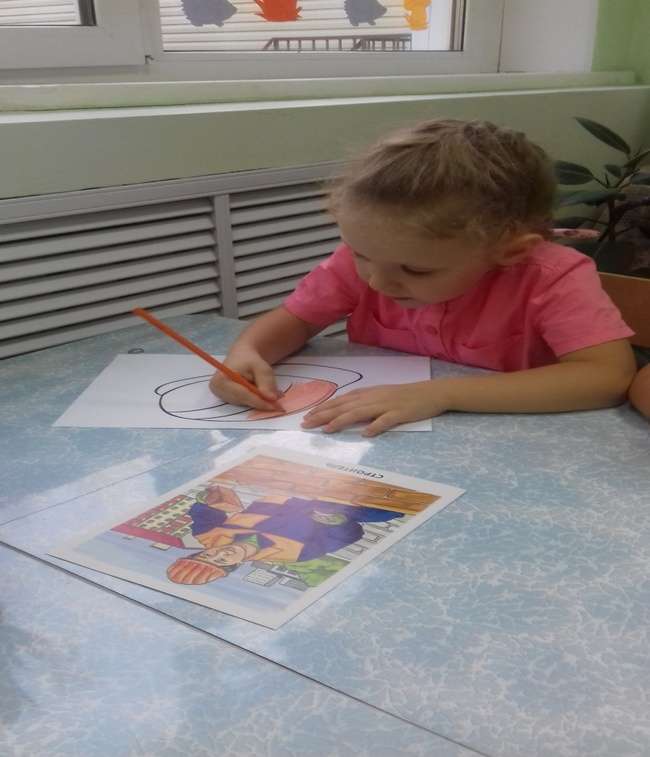 Знакомство с профессией «Повар»
Экскурсия на пищеблок
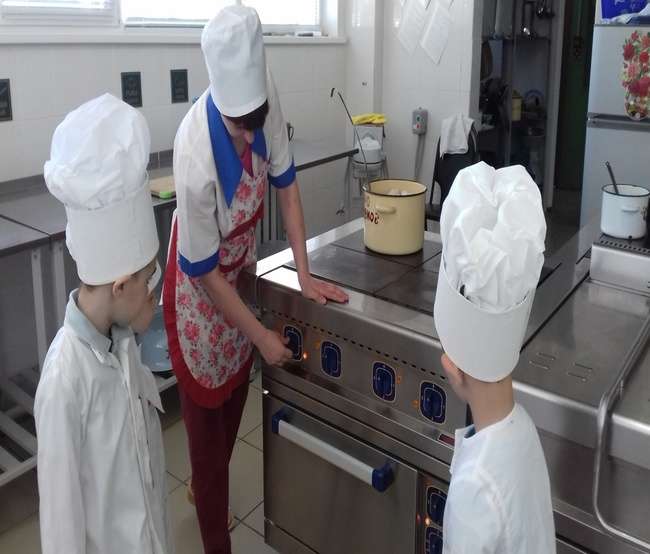 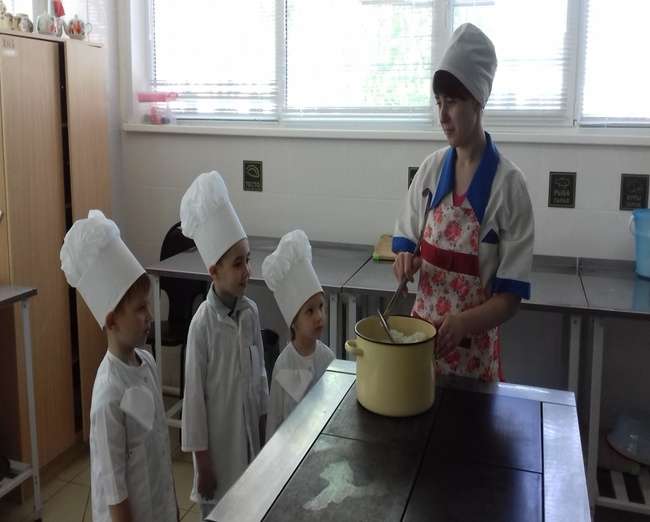 Сюжетно-ролевая игра «Поварята»
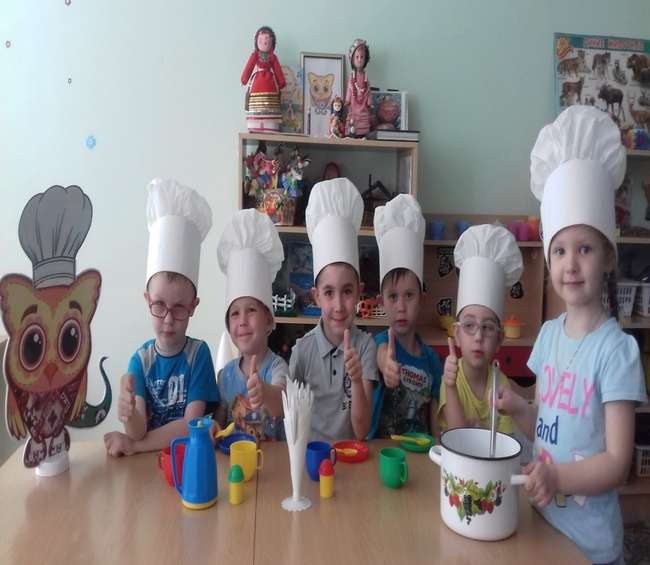 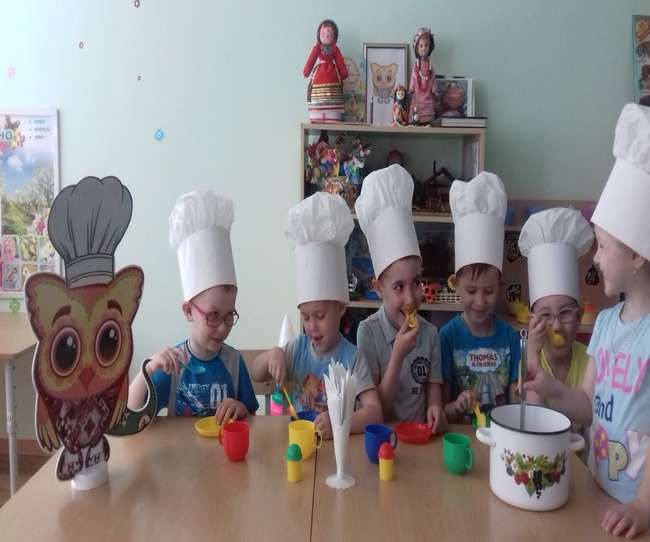 Занятие «В гостях  у Куйгорожа» (Готовим мордовские блины по рецепту из рабочей тетради «Знакомство с профессиями» под ред. Антоновой М.В.)
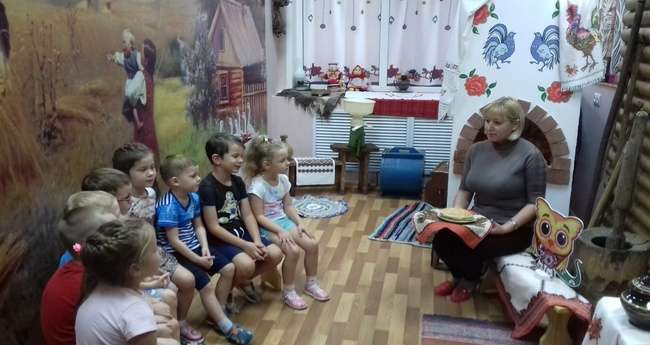 Куйгорож угощает мордовскими блинами
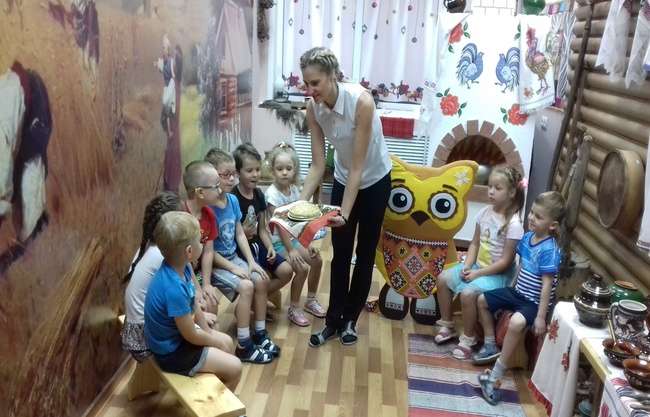 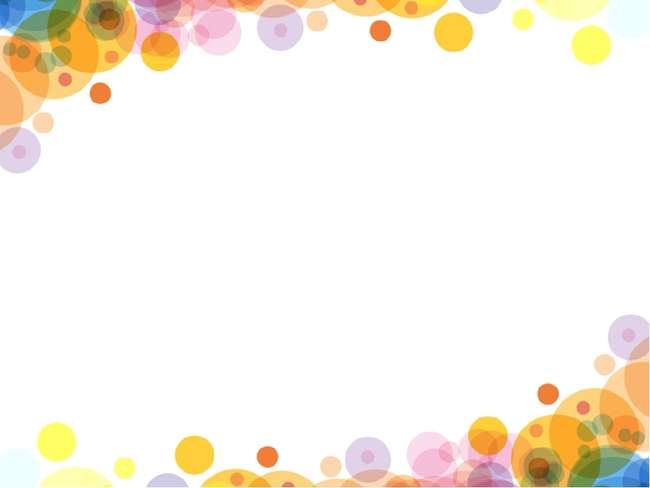 Детям понравилось в гостях у Куйгорожа
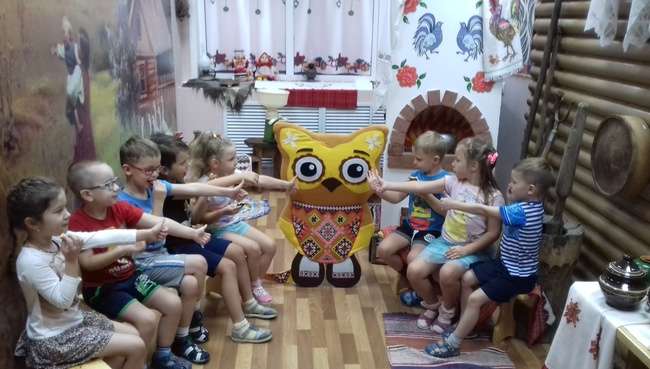 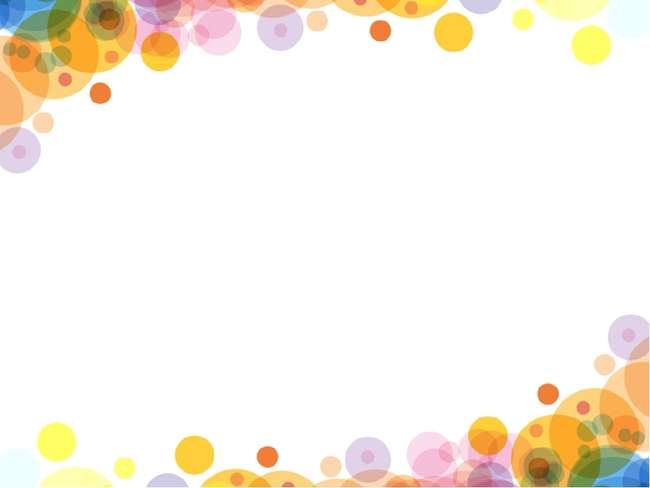 Знакомство с профессией «Водитель»                                                     Экскурсия в                                           комнату ПДД.
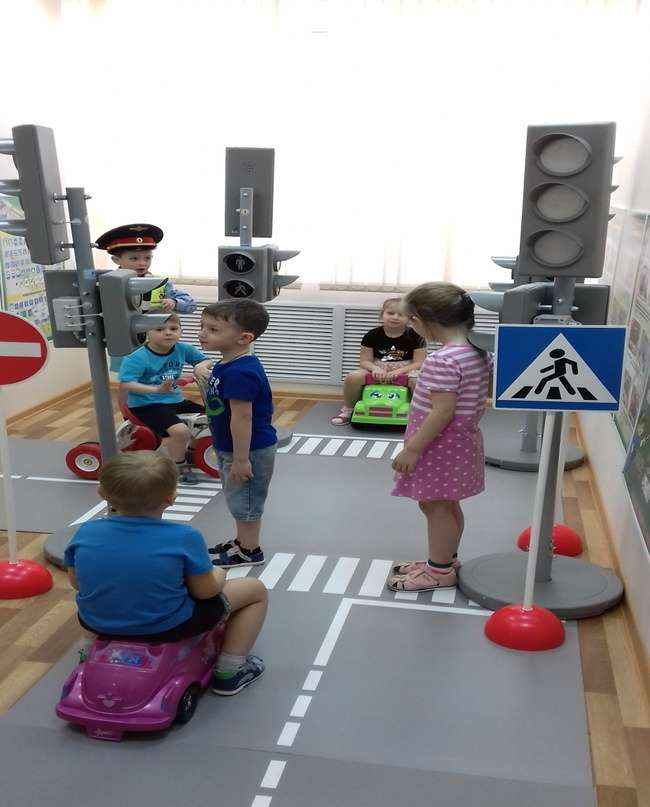 Изучаем правила дорожного движения.
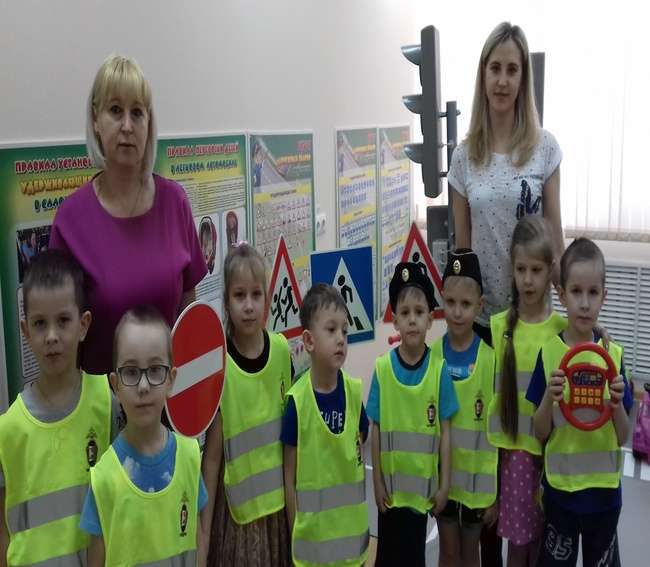 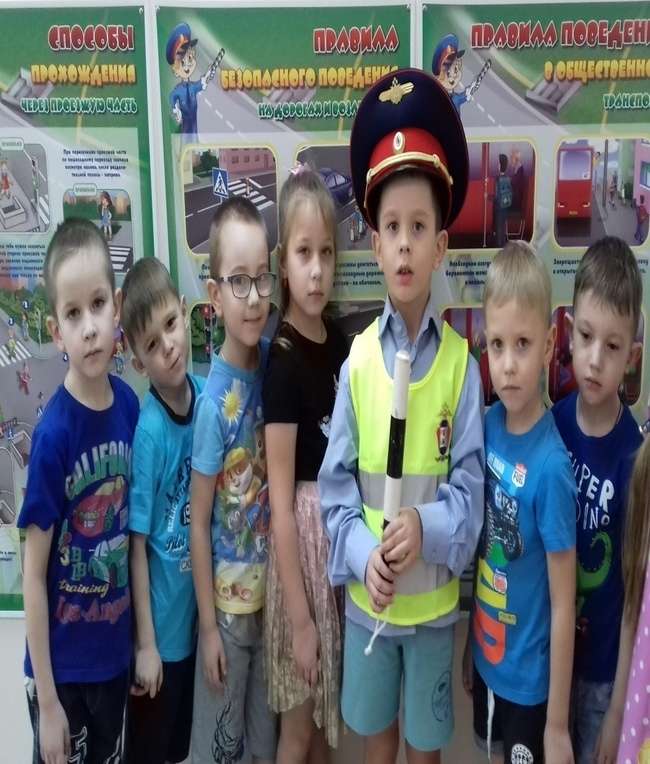 Знакомство с профессией «Парикмахер»
Сюжетно-ролевая игра «Парикмахер»
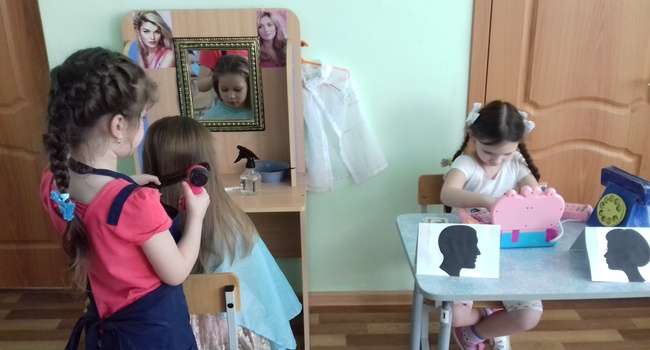 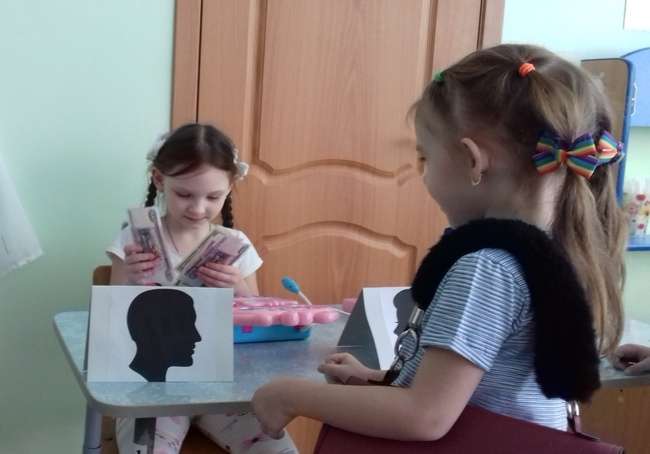 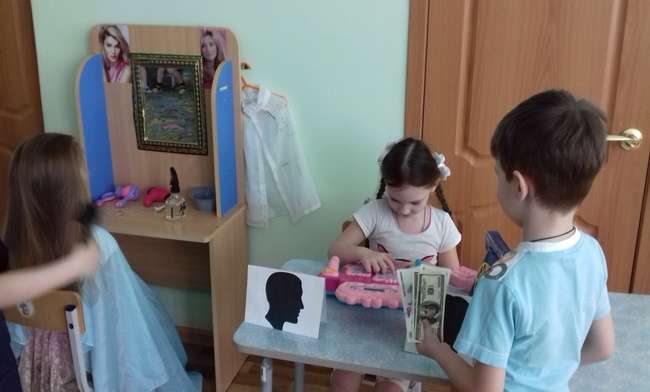 Знакомство с профессией «Пожарный»
Рассказ «Как пользоваться огнетушителем»
Беседа(просмотр слайдов)  о пожарной безопасности
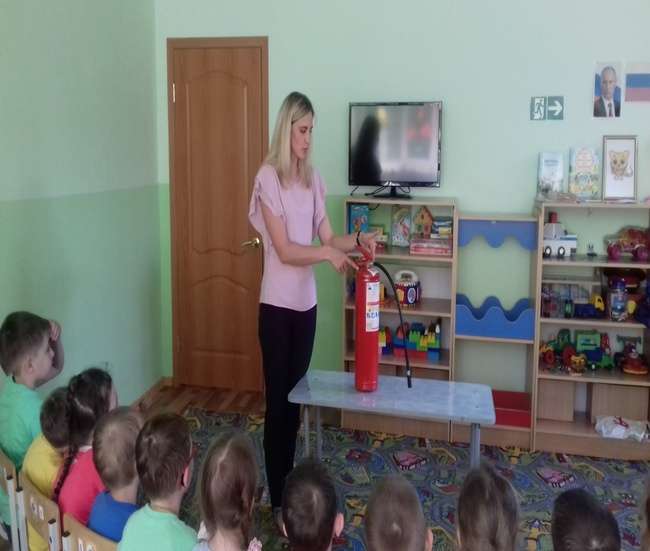 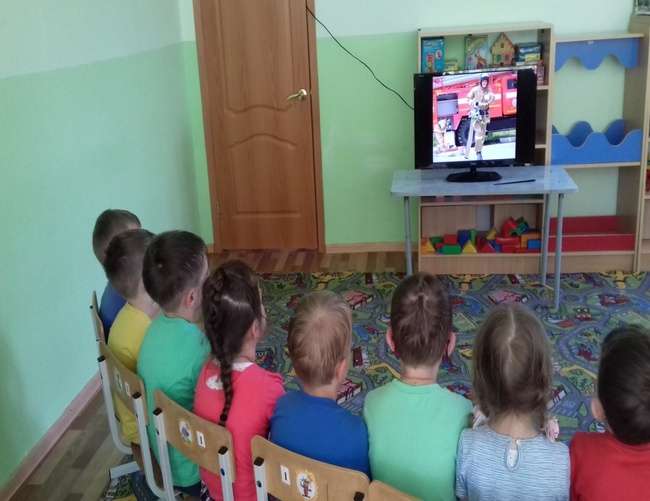 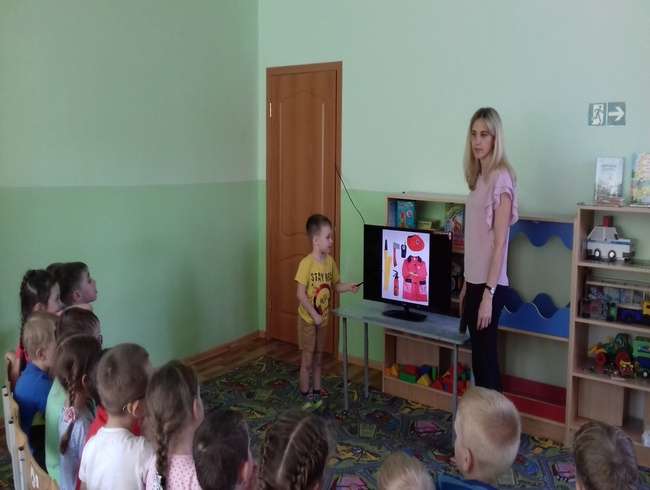 Дидактические игры с использованием ИКТ
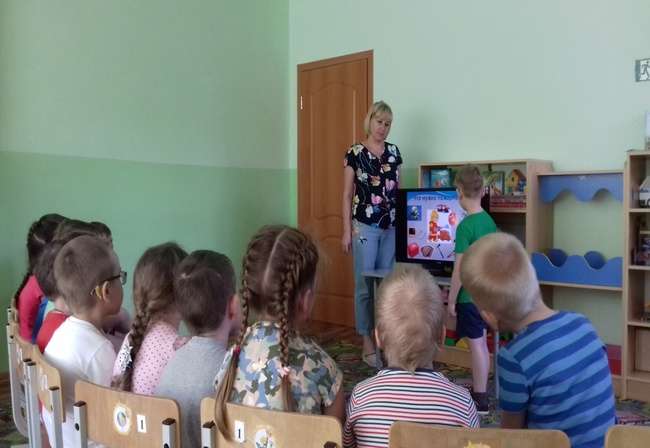 Работа с раскрасками
Настольно-печатные игры
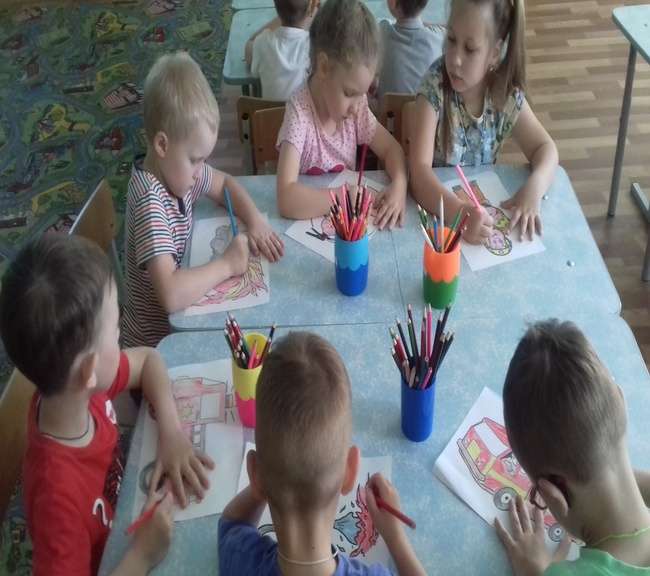 Сюжетно-ролевая игра «Пожарный»
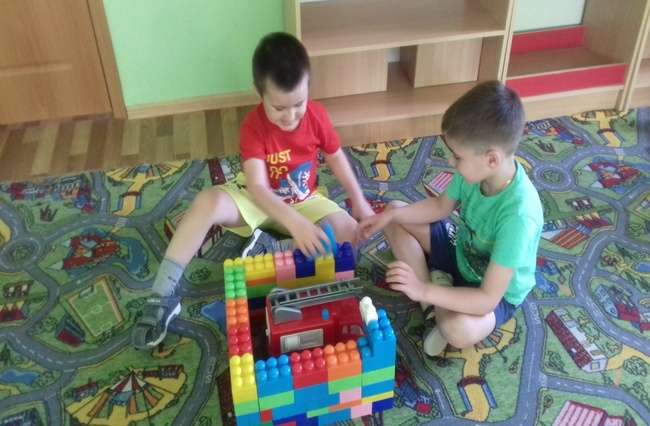 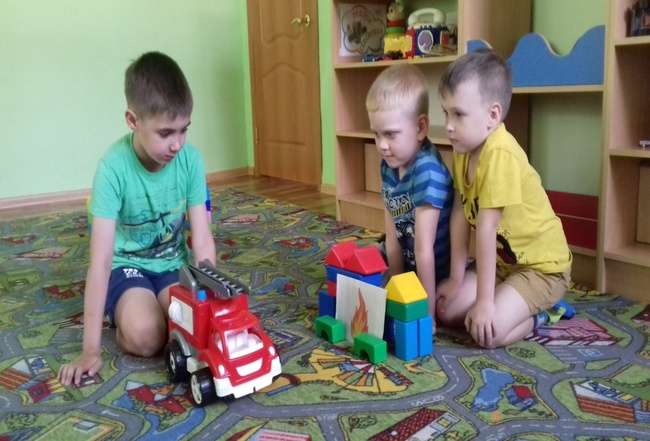 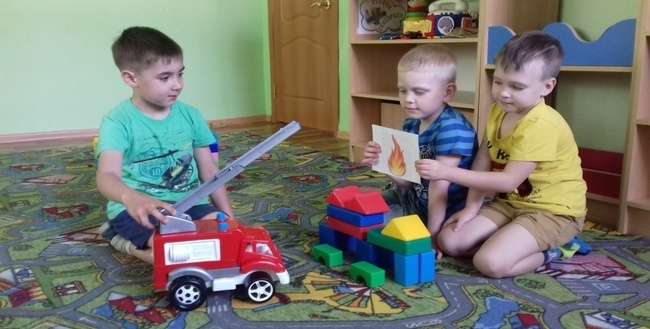 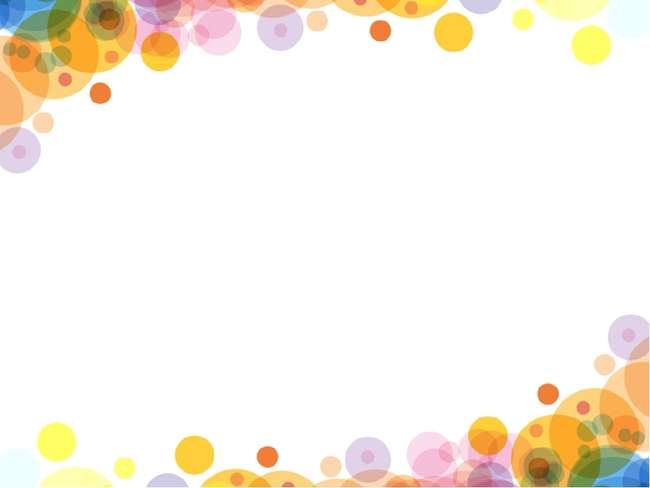 Мероприятие «Пожарная безопасность»
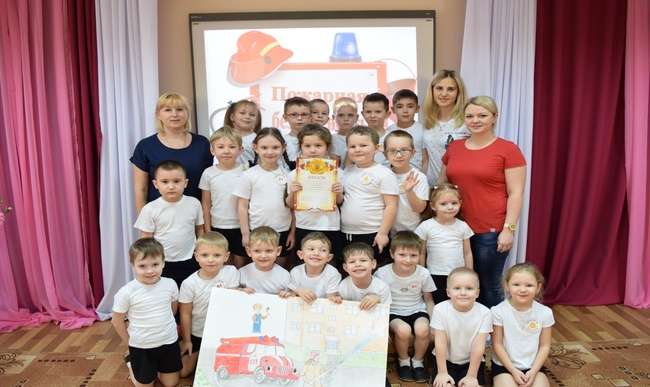 По профессиям «Фермер», «Ветеринар», «Программист»составлены презентации .
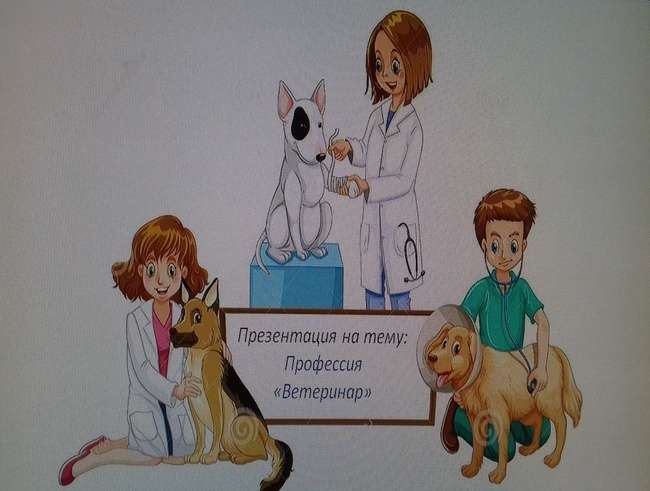 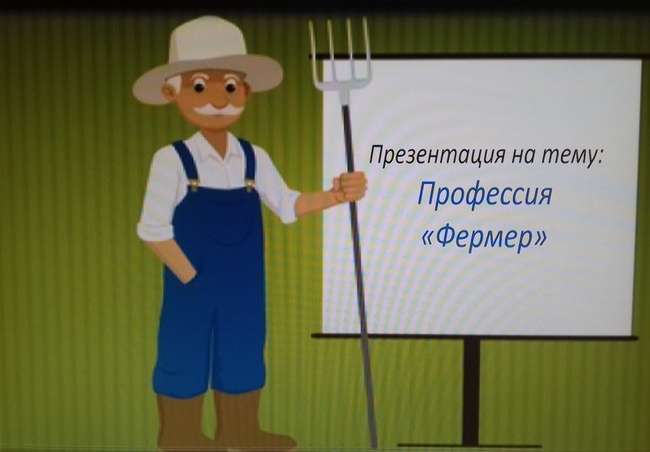 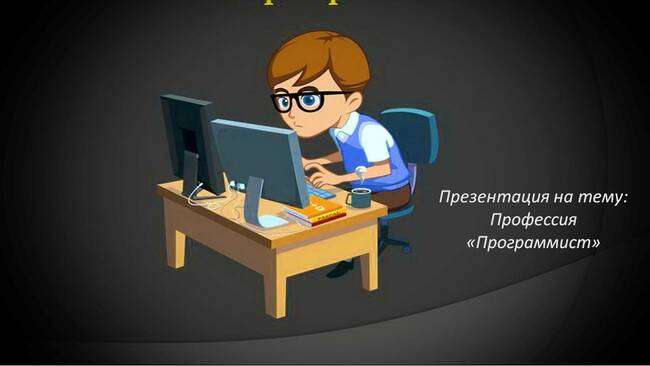 Ведется активная работа с родителями
Собрания
Анкетирование
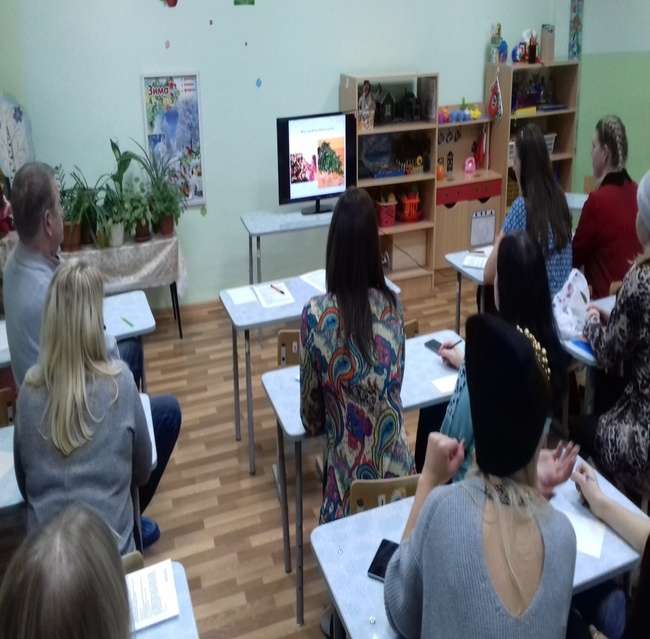 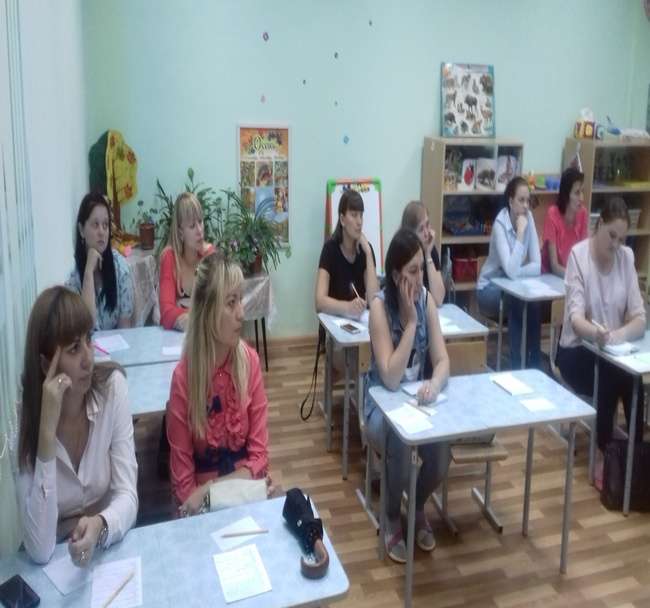 Оформление фотоальбома «Профессии наших родителей»
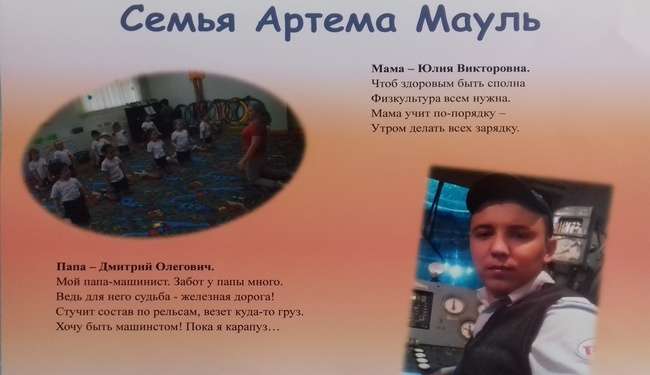 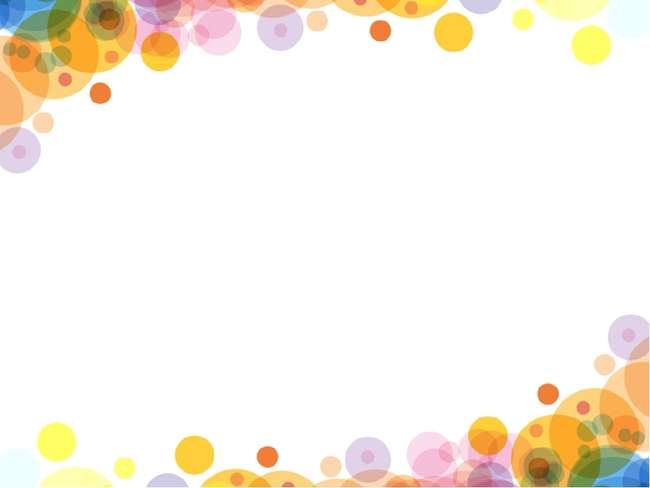 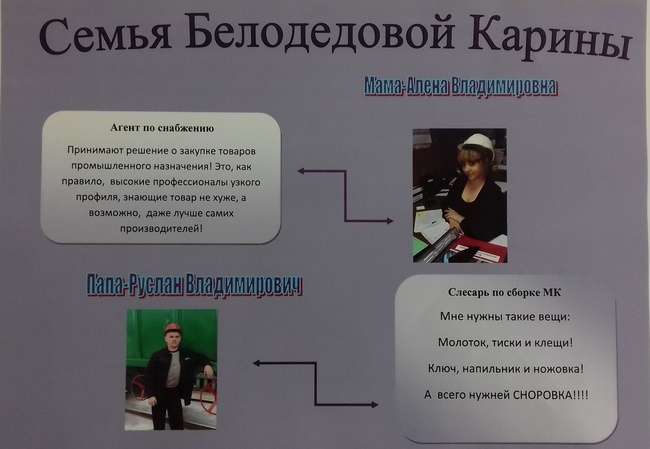 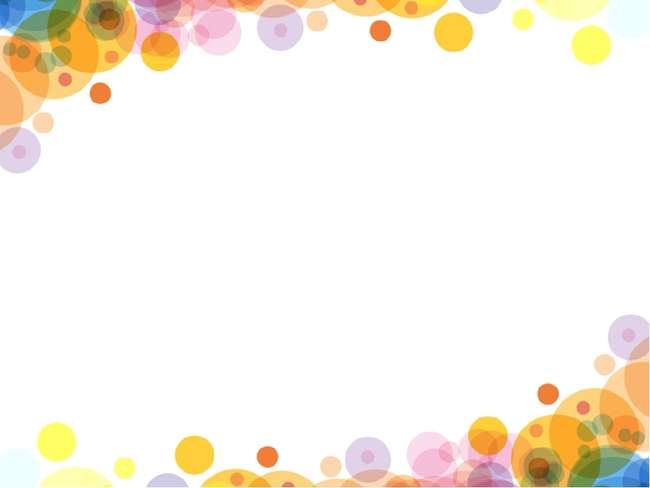 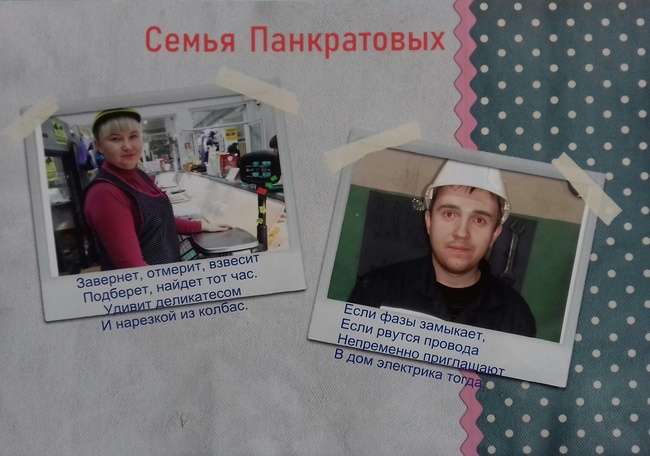 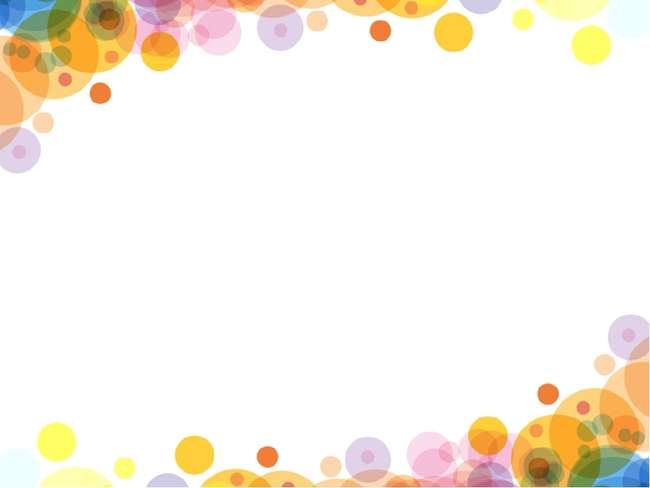 Семья Ниденталь Алексея
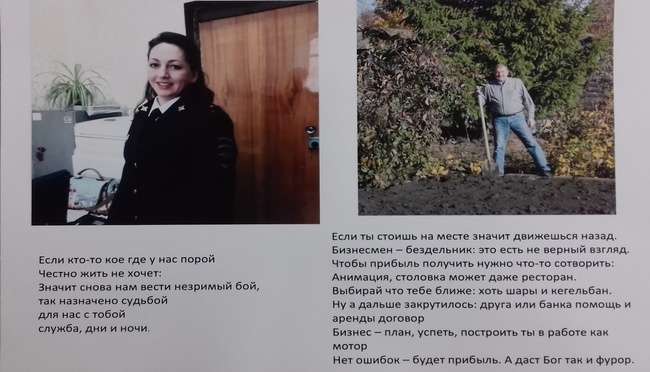 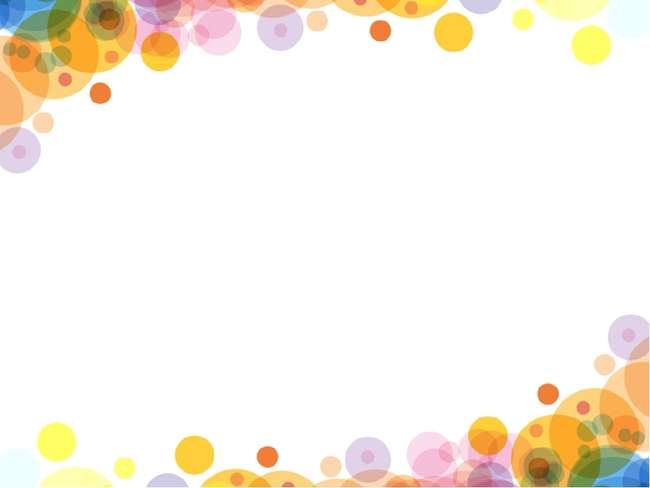 Многофункциональная ширма
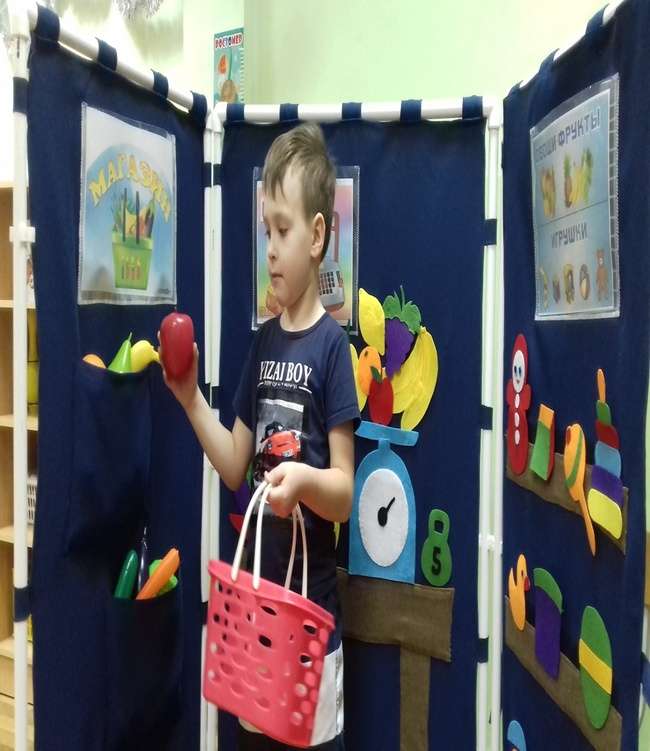 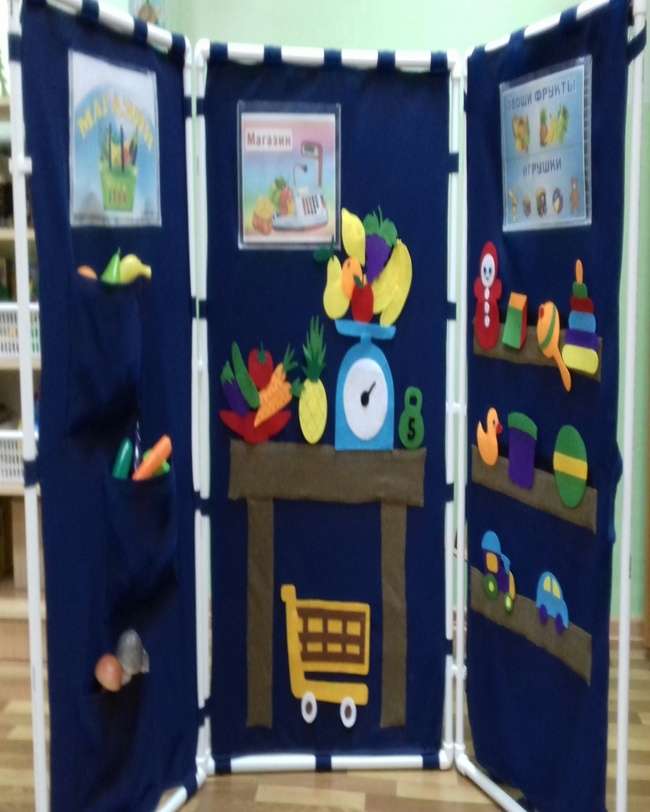 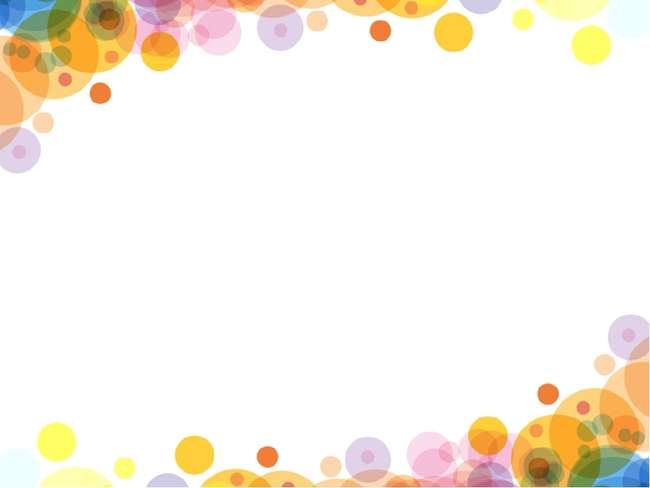 Информация  для родителей         ( памятки, рекомендации, консультации)
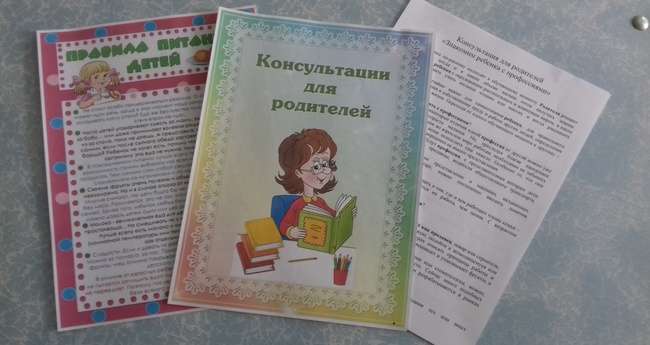 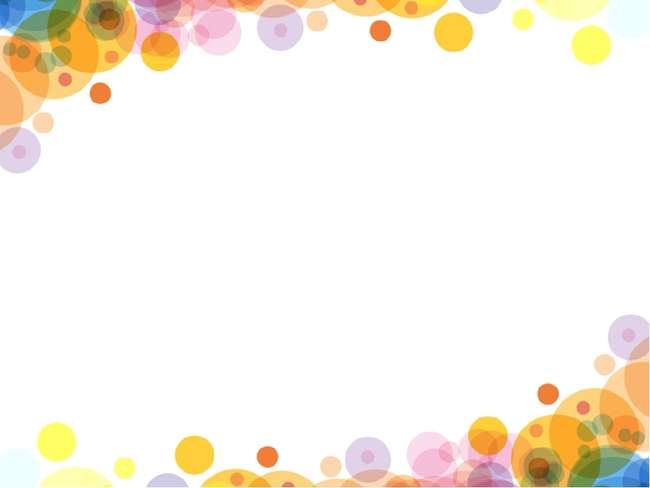 Результат работы с детьми по  ранней  профориентации: - у детей сформировалось представление о структуре трудового процесса и  трудовой деятельности;                                                                                                                        - активизировался познавательный  интерес к профессиям взрослых;                                                                                                           - сформировалось  чувство уважения к людям разных профессий.
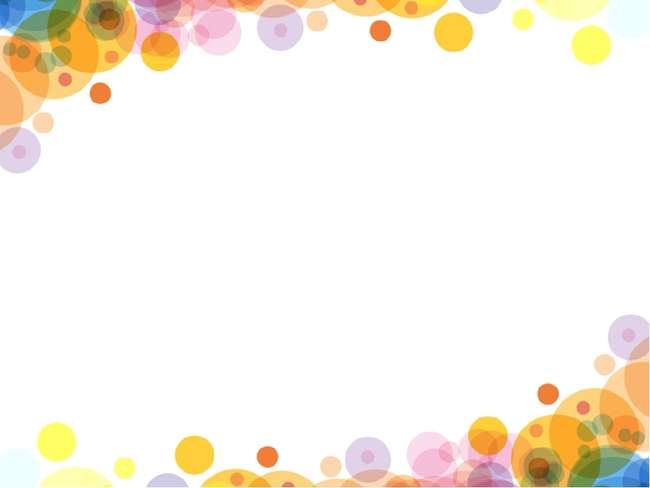 Спасибо за внимание!